+ Affirmative
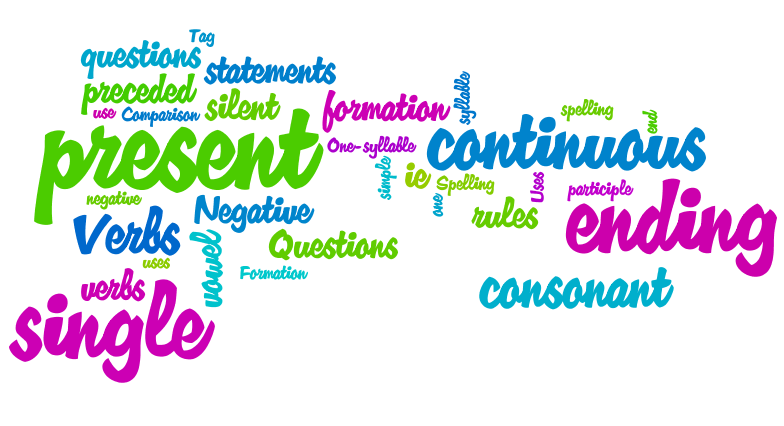 - Negative
Spelling rules:
Verbs ending in  -e drop –e and ad ing
Vervs ending in –y ad ing
Verbs ending in –l double –l before ending
? Questions
Verbs with short syllabe ending in vowel and consonant, double the consonant
Verbs ending in –ie  drop –ie  and add  -ying
What are they doing …? (Make short sentences)
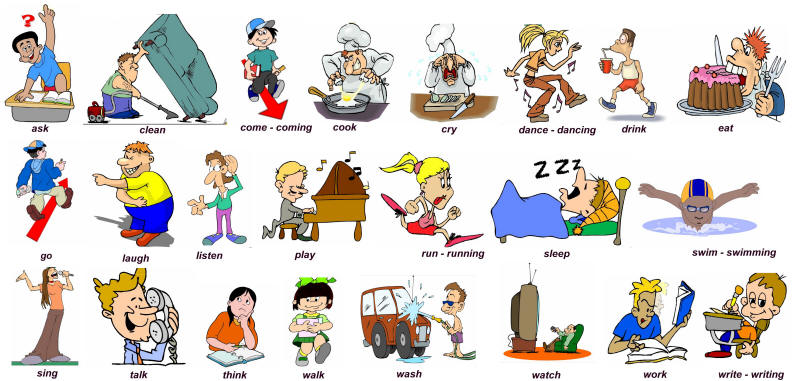 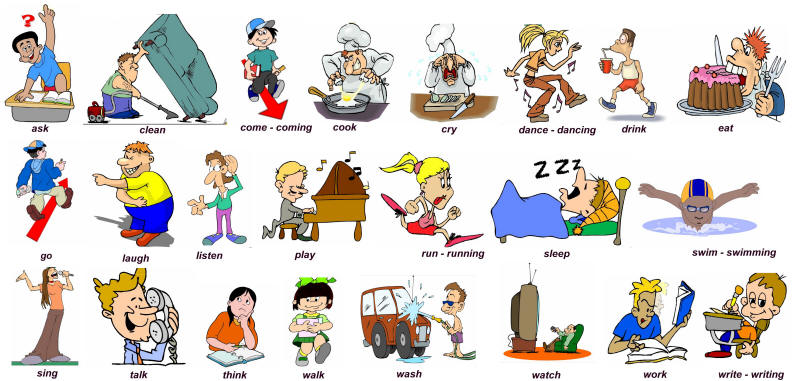 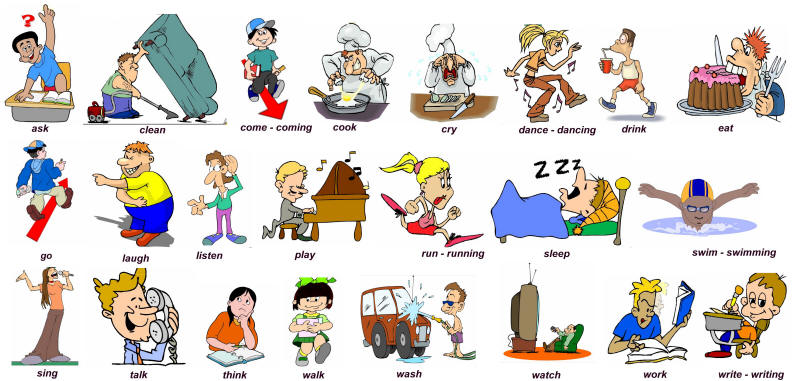 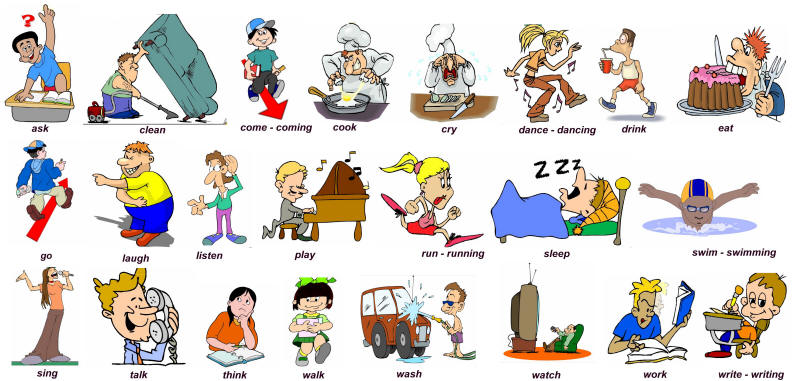 What are they doing …?(In pairs make ?  with + or – answers)
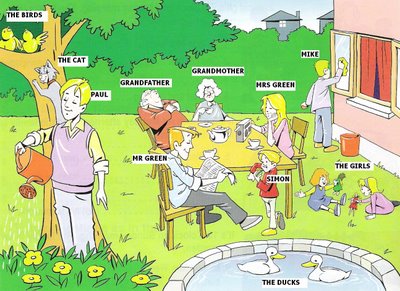